KINGDOM PORIFERA & CNIDARIA
WHAT IS A SPONGE?
Sponges are among the most ancient animals
The first sponges date back to  the Cambrian Period (580 million years ago)
Most live in the sea, some live in freshwater, lakes and streams
Sponges belong to the phylum Porifera
Porifera means “pore-bearer” and is appropriate to sponges because they 
    have tiny openings all over their body
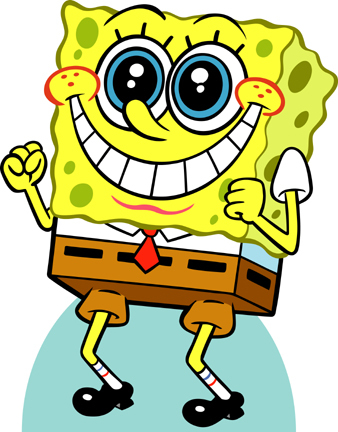 WHAT MAKES A SPONGE AN ANIMAL?
Multicellular eukaryote 

Heterotrophic

No cell walls

Cell specialization
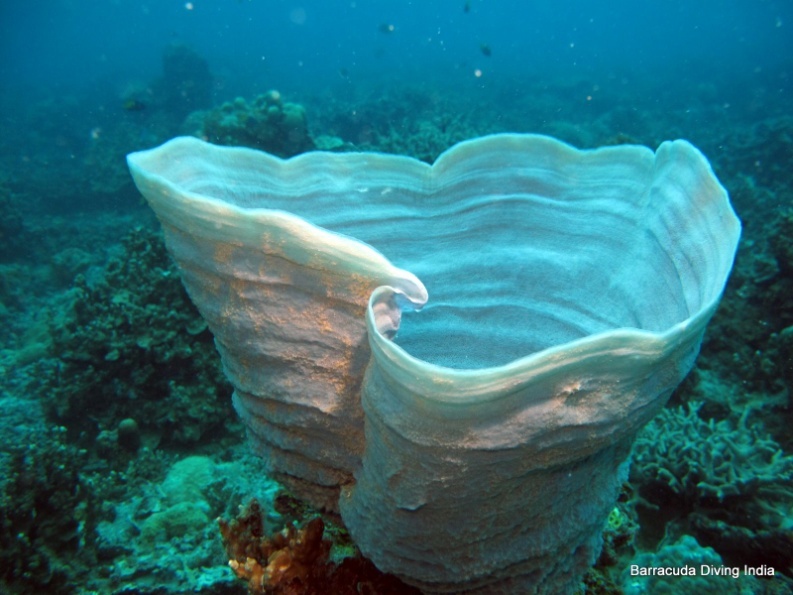 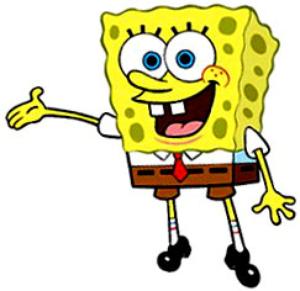 WHAT MAKES A SPONGE DIFFERENT THEN OTHER ANIMALS?
Sponges do not have a mouth or gut

They have no specialized tissues or organ systems

Most biologists believe sponges evolved from single-celled ancestors separately from other multicellular animals

 Biologists also believe that this evolutionary line was a dead end that produced no other groups of animals
HOW DO SPONGES PERFORM ESSENTIAL FUNCTIONS?
The body of a sponge forms a wall around a central cavity, inside this wall are thousands of openings/pores

A current of water is powered by flagella of cells called collar cells

Water which gathers in the central cavity exits through a large hole called the osculum

The current of water delivers food and oxygen to the cells and carries away cellular waste products

Sponges are able to repair torn body parts (sieve)
ESSENTIAL FUNCTIONS cont’d...
Many sponges manufacture thin spiny spicules that form the skeleton of the sponge

A special cell called an amebocyte builds the spicules from either calcium carbonate (CaCO₃) or silica (SiO₂)

Some softer but stronger sponge skeletons which are used for natural bath sponges consist of fibers of a protein called spongin

Some sponges have skeletons made up of both spongin and spicules
SPONGE FORM
FEEDING
Filter feeders: Sponges sift microscopic particles of food out of the water, the particles stick to the collar cells
Trapped particles are engulfed by  the collar cells (endocytosis) and then digested, if the food is not digested in the collar cells it is sent to amebocytes which digest and transport the nutrients to the rest of the sponge
Note all digestion is intracellular (takes place inside cells)
RESPIRATION/INTERNAL TRANSPORT & EXCRETION
Water flowing through the sponge simultaneously serves as its respiratory, excretory and internal transport system
As water passes through the body wall, sponge cells remove O₂ from it and give off CO₂ into it
Metabolic wastes (ammonia) released into the water and carried away
Internal Transport – diffusion 
Respiration – diffusion 
Excretion – diffusion
REPRODUCTION
Water current also transports gametes or larvae out of the sponge’s body
Eggs are kept inside the body wall of the sponge, sperm are released into the open water 
The sperm is taken out of the water by another sponge, picked up by amebocytes which transport the sperm to the eggs, where fertilization occurs
The zygote produced develops into a larva and is then released into the water where it swims and is carried by currents for a time before settling down and growing into a new sponge
REPRODUCTION cont’d...
Sponges reproduce asexually and sexually
Gemmules are sphere shaped collections of amebocytes surrounded by spicules, they can survive long periods of freezing temperatures and drought (freshwater sponges)
When conditions are favorable again gemmules  grow into new sponges
Sponges reproduce asexually by budding 
Part of a sponge simply falls off the parent and grows into a new sponge
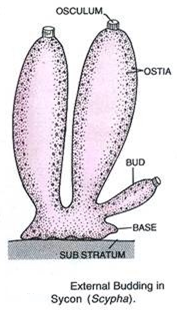 MOVEMENT/SPONGES AND THE WORLD
Sponges are sessile, they must protect themselves from enemies, they manufacture numerous compounds that are toxic
Researchers have found that many of these chemicals are powerful antibiotics and others act against viruses
Compounds have been useful in fighting leukemia, herpes, arthritis, strep throat
Video
Phylum Cnidaria (ni  DARE   ee   uh)
Like sponges, they have:
One body opening
Two cell layers
Unlike sponges:
Their cell layers are organized into tissues that have specific functions.
They have symmetry
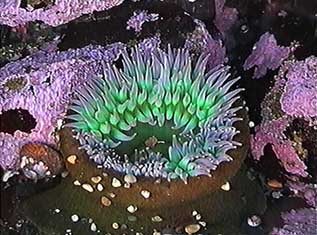 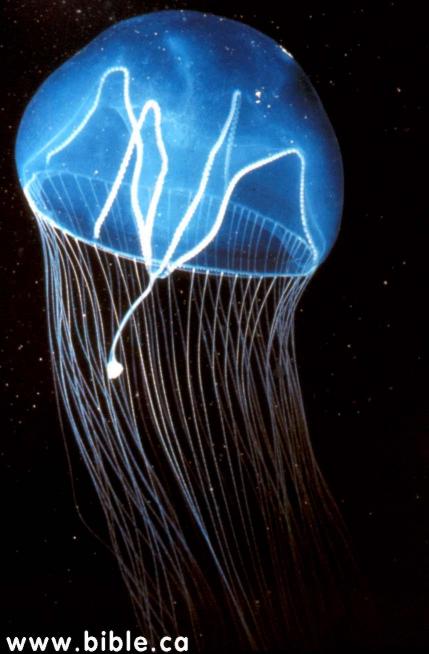 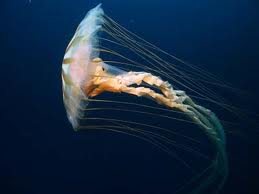 WHAT IS A CNIDARIAN?
Ex: Jellyfish, sea anemones, hydra, coral
Cnidarians are soft-bodied animals with stinging tentacles arranged in circles around their mouth
Some live as single individuals, others live in colonies
Many have two life cycles, the sessile flowerlike polyp stage and the motile bell shaped medusa stage
WHAT MAKES CNIDARIANS MORE EVOLVED THAN SPONGES?
All exhibit radial symmetry

All have specialized cells and tissues

In both the polyp and medusa stage a body wall exists that surrounds an internal space called the gastrovascular cavity, this is where digestion takes place 

Mouth established
HOW DO CNIDARIANS PERFORM ESSENTIAL FUNCTIONS?
The body wall consists of three layers: epidermis, mesoglea, and gastroderm

Epidermis: layer of cells, covers outer surface

Mesoglea: Ranges from a thin membrane to a thick jellylike material with amebocytes

Gastroderm: Inner layer of cells covers surface of the gastrovascular cavity
CNIDARIAN FORMS
Cnidarians have a primitive nervous system known as a nerve net.
These specialized cells can cause contractions of muscle-like tissue.
The movement of tentacles during prey capture is a result of these contractions.
FEEDING
Almost all use stinging structures called nematocysts located on their tentacles

Each nematocyst is a poison filled sac containing a “spring loaded” dart

Embeds in the skin of prey and releases paralyzing or killing levels of poison

Tentacles push food through the mouth and into the gastrovascular cavity, where food is broken up into smaller pieces

Fragments of food taken up by cells in the gastroderm that digest them further

Nutrients are then transported throughout the body by diffusion

Symbiosis with photosynthetic protists (live in cells in the gastroderm)
RESPIRATION/EXCRETION
Cnidarians can respire and eliminate waste products by diffusion directly through their body walls
There is no organized internal transport network or excretory system 
They lack a CNS and a brain, they have simple nervous systems called nerve nets which are concentrated around the mouth
Info about the enviro. is transmitted to the rest of the nervous system by sensory cells
REPRODUCTION
Most can reproduce both sexually and asexually
Polyps can produce new polyps asexually by budding, a polyp begins to swell, this swelling eventually turns into a new polyp
Many polyps can also reproduce new small medusa
When medusa mature they can reproduce sexually by releasing gametes into the water
Depending on the species, fertilization occurs either in open water or inside an egg carrying medusa
The zygote grows into a ciliated larva which swims around and then settles down on a hard surface and changes into a polyp, starting the cycle again
CNIDARIANS AND THE WORLD
Class Hydrozoa: Hydras, lack medusa stage, move using a somersaulting movement,  can be hermaphroditic

Class Scyphoza: Jellyfish, Medusa stage long-lived, polyp stage shortened to a larva stage (box jellyfish)

Class Anthozoa: Sea anemones and coral, have only polyp stage in their life cycle, corals provide shelter, jewellery, retaining wall from waves, sea anemones-symbiotic relationships with fish and other organisms
Comparison of Sponges & Cnidarians
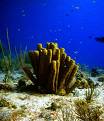 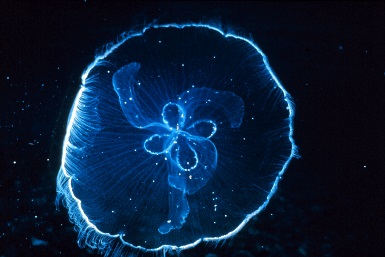 HOMEWORK
Pg 697 #1-6

Pg 705 #1-5

VOCAB for ch 25 & 26

Draw the sponge on page 694, and the polyp on page 699 (label each)